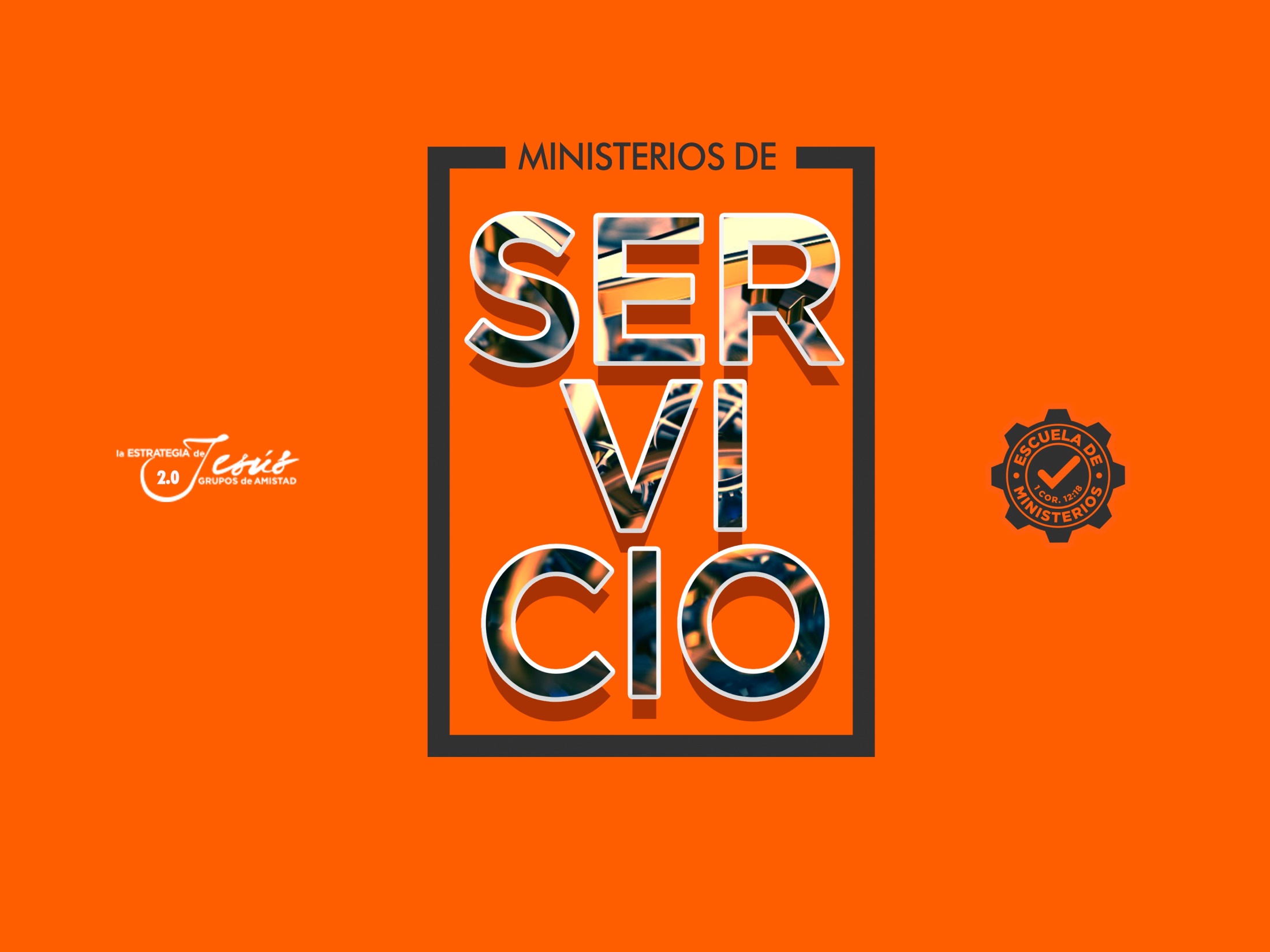 LOS TALENTOS EN LA IGLESIA
Mateo 25:14,15
 
“Porque el reino de los cielos es como un hombre que, yéndose lejos, llamó a sus sier- vos y les entregó sus bienes. A uno dio cinco talentos, y a otro dos, y a otro uno, a cada uno conforme a su capacidad; y luego se fue lejos”.
INTRODUCCIÓN
Una de las explicaciones que se dan, para aclarar la diferencia entre lo que es un DON Espiritual; a diferencia de un TALENTO natural, consiste en decir que: UN DON Espiritual es una capacidad que reciben todos los miembros del Cuerpo de Cristo (iglesia), para vivirlos dentro de la iglesia. UN TALENTO natural, son capacidades que reciben todos los seres humanos; que sirven para la subsistencia en su diario vivir.
 
“Hay una diferencia entre los talentos naturales y los dones sobrenaturales. Los talentos vienen por medio de los genes, son herencia natural. Los dones vienen directamente de Dios.
Los talentos vienen del primer Adán y por muy atractivos que sean, aun son parte de la naturaleza caída del hombre. Los dones vienen del Espíritu Santo, tal como a “ÉL le parece”.

En la página:
 https://desarrollopersonalyeconomico.wordpress.com, se encontró el siguiente comentario; con relación a los talentos naturales: “Todos los seres humanos nacemos con un conjunto único de talentos y habilidades, que nos permiten de una forma especial; hacer cierto tipo de tareas con más facilidad y nos distingue de los demás.
Es lo que nos hace únicos, así como también hacen que otras tareas; se nos difi- culten un poco más. Saber distinguir esos talentos y habilidades naturales nos conecta con nuestra esencia, y aprovechamos aún más esas capacidades; cuando podemos desa- rrollar nuestro trabajo en base a dichos talentos y habilidades. Esta es la base fundamen- tal de tu visión personal, es la información que cada uno necesita saber de uno mismo”.
 
Los talentos que poseen los creyentes, deben ser sometidos y consagrados al Señor; y deben ser usados para Su honor y gloria. Ejemplo: un organista hábil tocando en el culto, “como para el Señor”.
Se pueden detectar algunos tipos de talentos en cada una de las personas, mismos que ahí están:
De todos los tipos de talentos, estos son los más fáciles de identificar; ya que son los talentos que tienes, y que sabes que los tienes. Son las habilidades que tienes desarro- lladas, de una forma natural y consciente. Pueden ser cualquier cosa: cantar, pintar, es- cuchar a la gente, dibujar, tocar un instrumento, saber cocinar, facilidad de palabra, etc.
Lo más importante, es que son cosas que haces bien; y que sabes que haces bien. Así que, en principio; aquí no hay ningún trabajo de descubrimiento por hacer, más allá de potenciarlas tanto como quieras y puedas.
Sin duda que estos talentos evidentes, aunque se sabe que son dados para subsistir en la vida; no obstante, si se ponen al servicio del REINO DE DIOS, serán de bendición en el desarrollo y crecimiento de la iglesia.
 
En vista de que ya son conocidos, es fácil saber aplicarlos en las diferentes necesidades que se presenten; y hacerlo para honra y gloria de nuestro Señor Jesucristo.
El escritor de Eclesiastés, nos dice que dedicó toda su vida para encontrar lo que fuera de valor; y solo descubrió que todo es vanidad. Por lo que, al finalizar su escrito; nos declara lo que llegó a entender: “El fin de todo el discurso oído es este: Teme a Dios, y guarda sus mandamientos; porque esto es el todo del hombre. Porque Dios traerá toda obra a juicio, juntamente con toda cosa encubierta, sea buena o sea mala”. Eclesiastés 12:13,14.
II.- TUS TALENTOS OCULTOS
Son los talentos que tienes, pero sin ser plenamente consciente de ello. Son aquellas habilidades que los otros ven perfectamente en ti, pero tú no las ves. Hay dos motivos principales, por los cuales quizás no ves algunos de tus propios talentos:
Simplemente no eres consciente de tenerlos.
Crees que es normal tenerlos. Quizás sabes que ti  nes una determinada habilidad, pero para ti es tan normal; que crees que todo el mundo la ti.
No te das cuenta de que la mayoría de la gente no la ti, y de que esto te hace especial.
Una buena manera de descubrir los talentos ocultos, es preguntar a algunas personas que te conozcan bien; qué capacidades creen que tienes. Seguro que te llevas más de una sorpresa.
 
Cuando alguien se dispone a ser útil en la vida, se dispone a poner en práctica otras capa- cidades que hasta entonces no has desarrollado; y eso te lleva a darte cuenta de que en muchos casos, ahí estaba algo que te facilitó y logró resultados satisfactorios.
Para esta persona, el siguiente pensamiento, se convierte en su filosofía: “Si alguien ya lo hace, eso quiere decir que yo también lo puedo hacer. Si alguien no lo hace, eso quiere decir que yo soy el primero que lo hará”.
 
Tal vez no lo logre en todos los casos, pero sin duda que logrará descubrir aquellas capa- cidades; que están ocultas.
En Apocalipsis 2:2-4, encontramos una expresión que se debería considerar en este caso: “Yo conozco tus obras, y tu arduo trabajo y paciencia; y que no puedes soportar a los malos, y has probado a los que se dicen ser apóstoles, y no lo son, y los has hallado men- tirosos; y has sufrido, y has tenido paciencia, y has trabajado arduamente por amor de mi nombre, y no has desmayado. Pero tengo contra ti, que has dejado tu primer amor”.
Se podría entender con “has dejado tu primer amor”, como esa actitud donde se cae en el conformismo; y se descuida el incursionar en otras áreas, y así no descubrir esos talentos cultos y que son muy útiles en el servicio.
III.- TUS TALENTOS POTENCIALES
Son los talentos que tienes poco desarrollados, y que te frustra que sea así. Por ejemplo, quizás crees que no eres muy simpático, y te gustaría serlo más. O crees que tienes poca paciencia, y querrías tener más.
 
Es posible que pienses que esto siempre es así, que te gustaría tener todas las capacida- des que no tienes. Pero, muy probablemente, esto no es cierto. Seguro que hay muchas habilidades que no tienes, y no piensas nunca en ellas. En cambio, hay otras que sí.
Pues bien, estas capacidades que tienes poco desarrolladas, y que echas de menos; son muy importantes. Tienen un gran potencial, porque si las trabajas, pueden llegar a ser tu talento más grande.
 
Los talentos evidentes y los ocultos, son capacidades que tenemos de forma natural; no nos requiere ningún esfuerzo ponerlas en práctica, de forma que no las trabajamos mucho. Simplemente las usamos cuando las necesitamos y ya está.
En cambio, los talentos potenciales son una parte de nosotros; que, si queremos llegar a aprovechar, tenemos que ejercitar a fondo. El deseo de tenerlos, nos impulsa a hacer el esfuerzo de trabajarlos; y este esfuerzo puede hacer que florezcan enormemente. Pero tenemos que hacer el trabajo, si no; se quedarán dormidos para siempre.
 
Investigadores de las ciencias humanas nos dicen, que se ha descubierto que el ser hu- mano no desarrolla todo su potencial. Han llegado a expresar, que lo máximo que se ha alcanzado a poner en práctica; es el 15% de las capacidades, y que éstos han sido los grandes personajes de la historia.
Otro estudio nos dice: “Que de lo que recibimos, 5% queda en el consciente, 20% se va al subconsciente y el resto 75% se va al inconsciente; pero que ahí está en cada uno de nosotros”.
 
Tal vez esta declaración pueda parecer muy exagerada, pero es interesante considerar lo que nos dice Eclesiastés 7:29: “He aquí, solamente esto he hallado: que Dios hizo al hombre recto, pero ellos buscaron muchas perversiones”.
¿Qué implica que “Dios hizo al hombre recto”? Recto, es sinónimo de perfecto en este pasaje. ¿Qué se puede decir “pero ellos buscaron muchas perversiones”? Tal vez lo que ha hecho el ser humano, es descuidar su realidad, y eso le llevó a ocultar muchas de sus capacidades. Esto ha propiciado que algunos talentos estén ahí, solo como potenciales; pero que la persona ni se da por enterada de ello. ¡Qué derroche!
CONCLUSIÓN
Leía un escrito de Jonathán García Allen, quien es Psicólogo y entrenador. Ahí veía con mucho interés, lo que nos plantea sobre la diversidad de capacidades; que los seres hu- manos poseen, y que se pueden presentar como TALENTOS NATURALES.
 
O sea, esas capacidades son tan variadas; las cuales sirven para desarrollarse en la vida y así poder aplicarlas también, en el servicio a Dios dentro de la iglesia.
Jonathán, nos dice: “La inteligencia es uno de los rasgos más valorados por nuestra sociedad, junto con la belleza o la salud. Este constructo suele verse como un rasgo que se tiene o no se tiene, por lo que es frecuente hablar de si alguien es inteligente o no lo es. La realidad es que la inteligencia está llena de matices”.
A lo largo de las décadas, ha existido un gran debate sobre qué tipos de inteligencia exis- ten. ¿Qué ocurre con el chico que no es capaz de aprobar un examen de matemáticas, pero, en cambio, es capaz de escribir piezas musicales de infinita belleza? ¿Qué pasa con el chico al que no se le dan bien los idiomas, pero es un genio de la programación? Gran parte de este debate, se ha centrado en sí existía una inteligencia unitaria; o distintos tipos de inteligencia”.
Nos habla de 12 tipos de inteligencia, mismos que se presentan sin explicación; por la falta de espacio en esta lección:

Inteligencia lingüística
Inteligencia lógico-matemática
Inteligencia espacial
Inteligencia musical
Inteligencia corporal y cinestésica
Inteligencia intrapersonal
Inteligencia interpersonal
Inteligencia emocional
Inteligencia naturalista
Inteligencia existencial
Inteligencia creativa
Inteligencia colaborativa